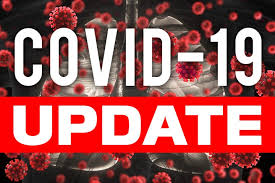 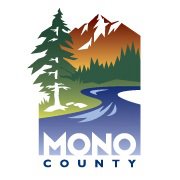 Board of supervisors meetingapril 12, 2022
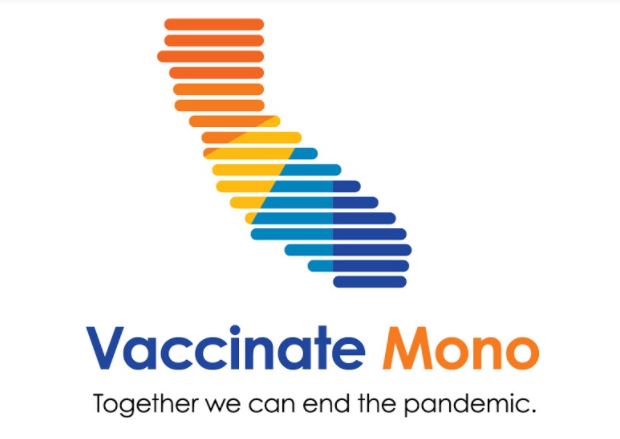 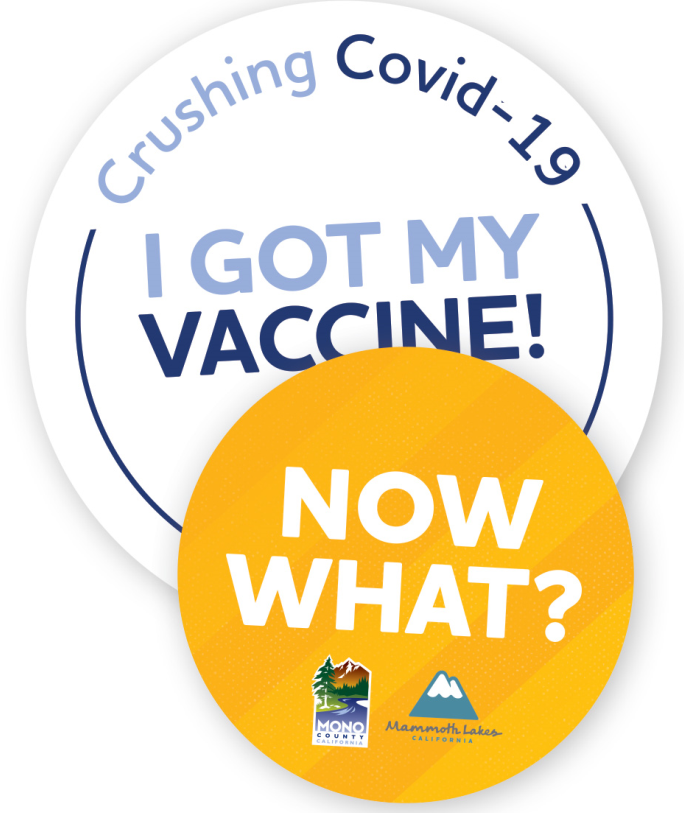 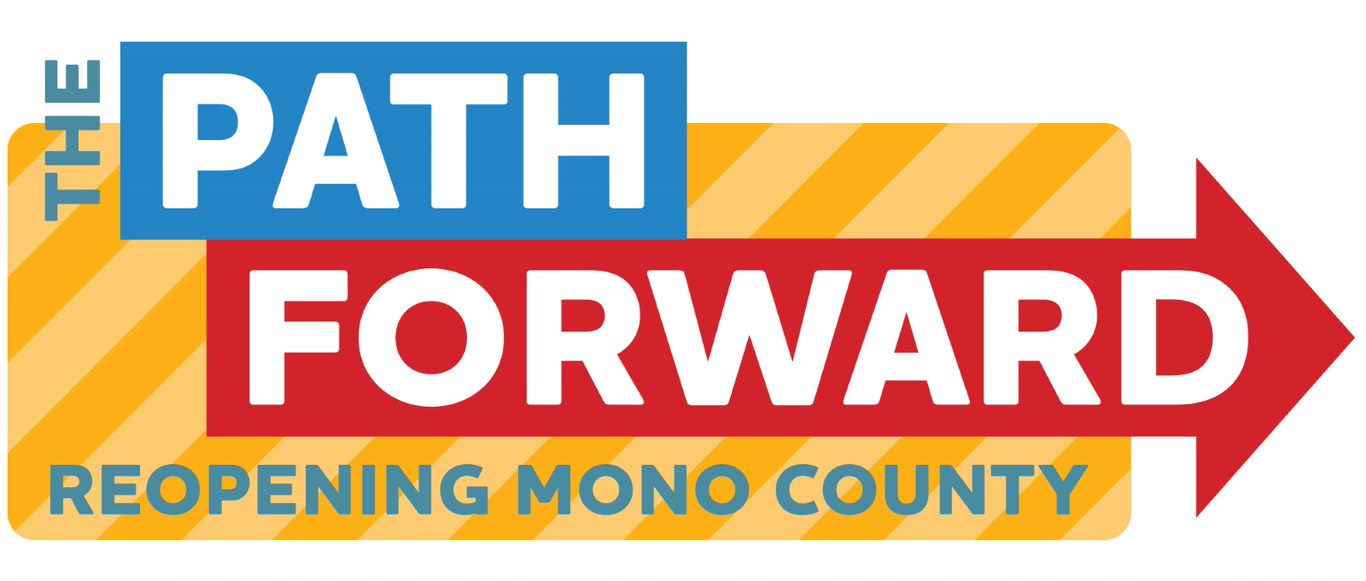 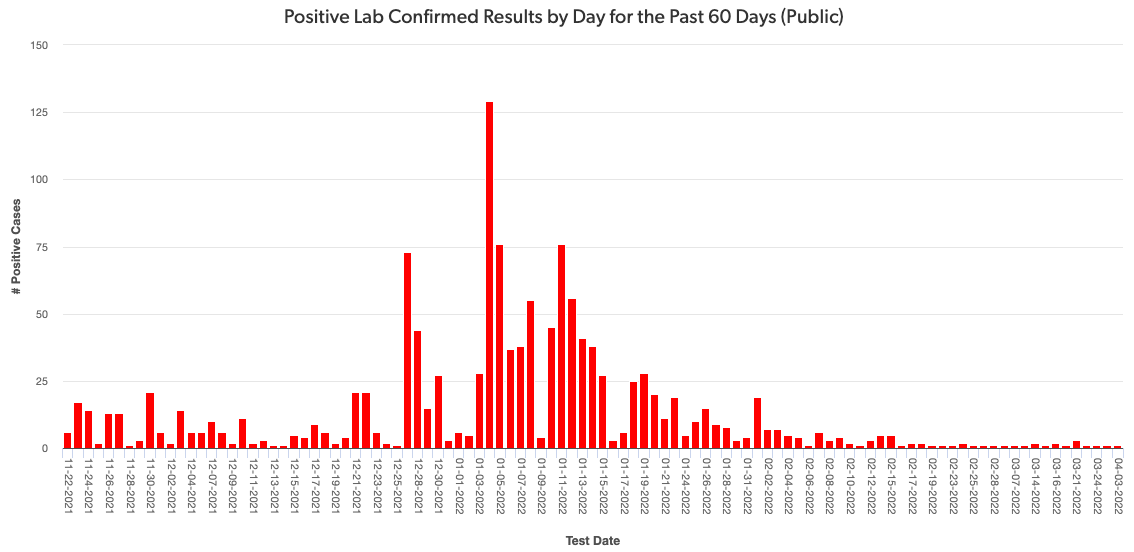 Mono county metricsTested – 2,553Negative – 2,347pending - 125Positive –  84deaths - 1positivity rate – 3.29%
Total positive cases (PCR Conf): 2970 Positivity rate: 1.7%/ Case Rate/100,000: 8.2
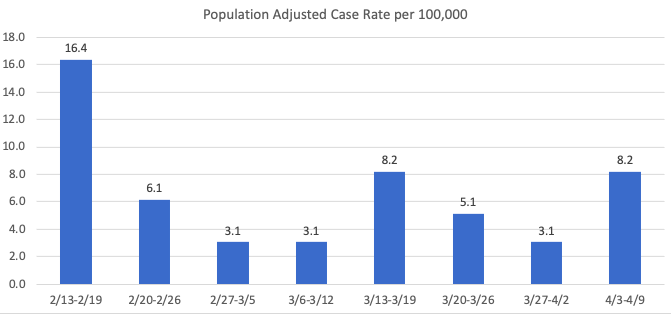 Recent mETrics
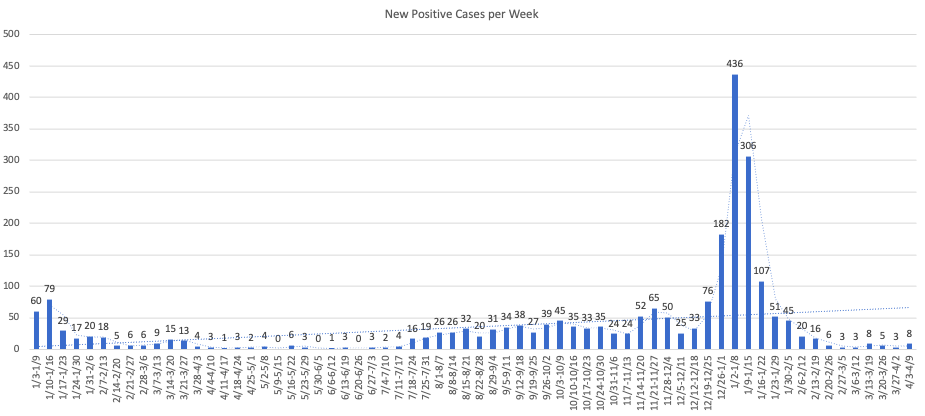 Number of POSITIVE cases by week for the past month
3/13 – 3/19: 8
3/20 – 3/26: 5
3/27 – 4/2: 3
4/3 – 4/9: 8
Hospital Status
No current COVID-19 related hospitalizations
Difficulty transferring patients
Status = Green